П.П.БажовХудожественные особенностисказа «Иванко Крылатко»(материалы к уроку)5 класс
учитель МАОУ СОШ №8
Алашова Т.В.
г.Златоуст, Челябинская область
У Бажова о Златоусте как заводе, о его мастерах и прославленной первой в России булатной стали говорилось очень часто. Так часто, что, мне кажется, Златоуст был у писателя городом-фаворитом, в числе немногих после родных городов Сысерти и Полевского.
Е.Пермяк
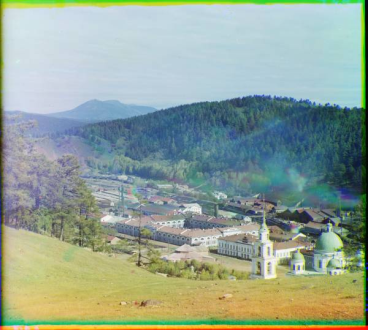 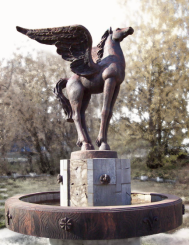 25.06.2014
2
Павел Петрович Бажов
(1879-1950)
Неоднократно бывал в Златоусте в предвоенные годы, на златоустовские темы им написано пять сказов:
«Иван-Крылатко» (1942)
«Веселухин ложок» (1943)
«Коренная тайность» (1945)
«Алмазная спичка» (1945)
«Старых гор подаренье» (1946)
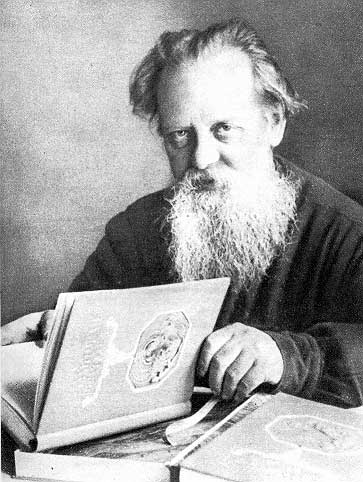 25.06.2014
3
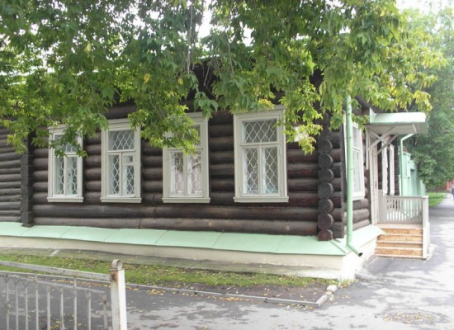 г. Сысерть
Памятник П.П.Бажову
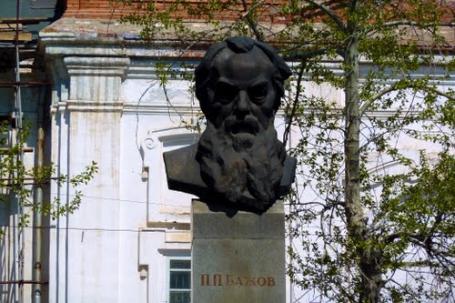 г. Екатеринбург
Дом-музей П.П.Бажова
25.06.2014
4
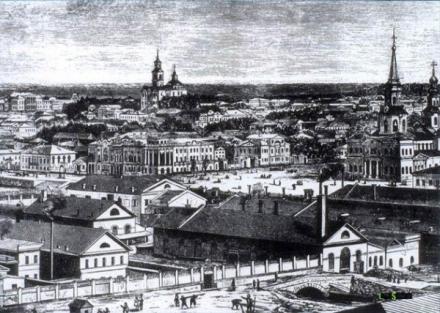 В 1815 году в молодом городе Златоуст на Южном Урале Высочайшим Указом была основана оружейная фабрика. Именно это событие положило начало зарождению одного из основных центров по производству холодного украшенного оружия в России. 	Здесь, в Уральских горах, было создано производство холодного оружия, не уступающее лучшим европейским оружейным заведениям Германии в городах Пессау и Золинген.
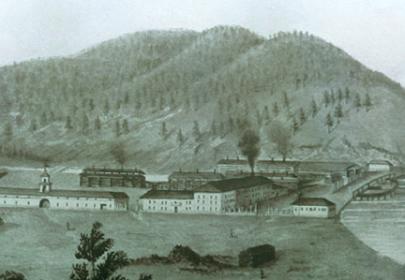 25.06.2014
5
Иван Николаевич Бушуев 
	Родился в семье известного в то время на Урале художника-самородка Николая Никитовича Бушуева.
	С 1815 года начал работать в заводской чертежне, где прошел хорошую выучку для
художника. 
	В декабре 1817 года был принят в обучение к немецким художникам-оружейникам Шафам.
	За очень короткий срок овладел мастерством выковки оружия и стал специалистом высокого класса по  украшению холодного оружия.
Усовершенствовал технику золочения «через» огонь, добился более прочного и надежного соединения  золота со сталью. По праву считается создателем златоустовской гравюры на стали.
	И.Н.Бушуев придумал знаменитого крылатого конька, который теперь стал гербом Златоуста.
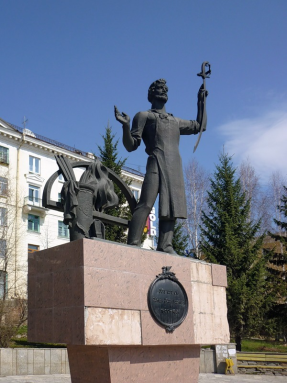 25.06.2014
6
В отличие от Шафов, которые гравировали небольшую поверхность клинка, И. Бушуев стал использовать всю плоскость для нанесения сложной и насыщенной орнаментальной композиции. 	Позже Бушуев и его товарищи ввели в арсенал украшений сложные сюжетные композиции, миниатюры на темы русской истории. Бушуев нашел ту грань, которая позволяет считать его работы шедеврами. 	Горожане назвали его Иванко-Крылатко за легкость и изящество украшения стальных изделий.
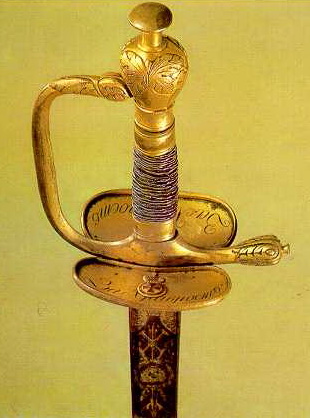 25.06.2014
7
25.06.2014
8
Диалектизмы – это слова, употребляемые только жителями той или иной местности
Диалектизмы – это слова, употребляемые только жителями той или иной местности
Диалектизмы – это слова, употребляемые только жителями той или иной местности
Диалектизмы – это слова, употребляемые жителями той или иной местности.
25.06.2014
9
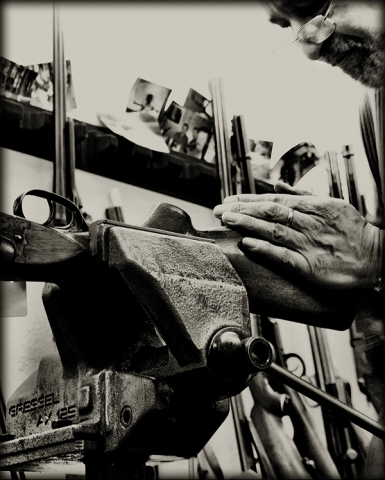 25.06.2014
10
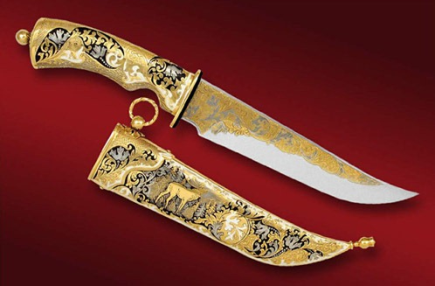 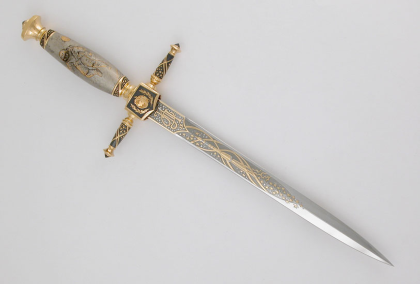 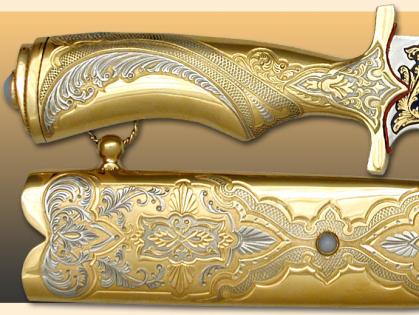 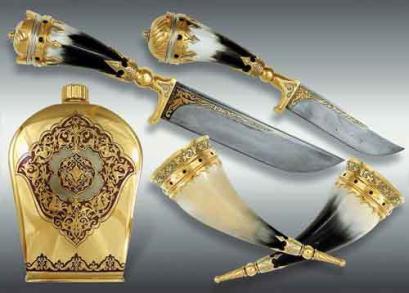 25.06.2014
11
Используемые ресурсы:
http://www.zlatoust.ru/a/ze/
http://www.mojgorod.ru/cheljab_obl/zlatoust/
В.И.Даль «Словарь живого великорусского языка»
«Мастера изумрудного края». Уральские сказы и легенды
В.П.Бирюков «Урал в его живом слове»
http://www.bazhov.ru/
25.06.2014
12